Rozdział iiI
OCHRONA POWIETRZA
W TEJ CZĘŚCI ZDOBĘDZIEMY WIEDZĘ NA TEMAT OCHRONY POWIETRZA ORAZ RECYKLINGU
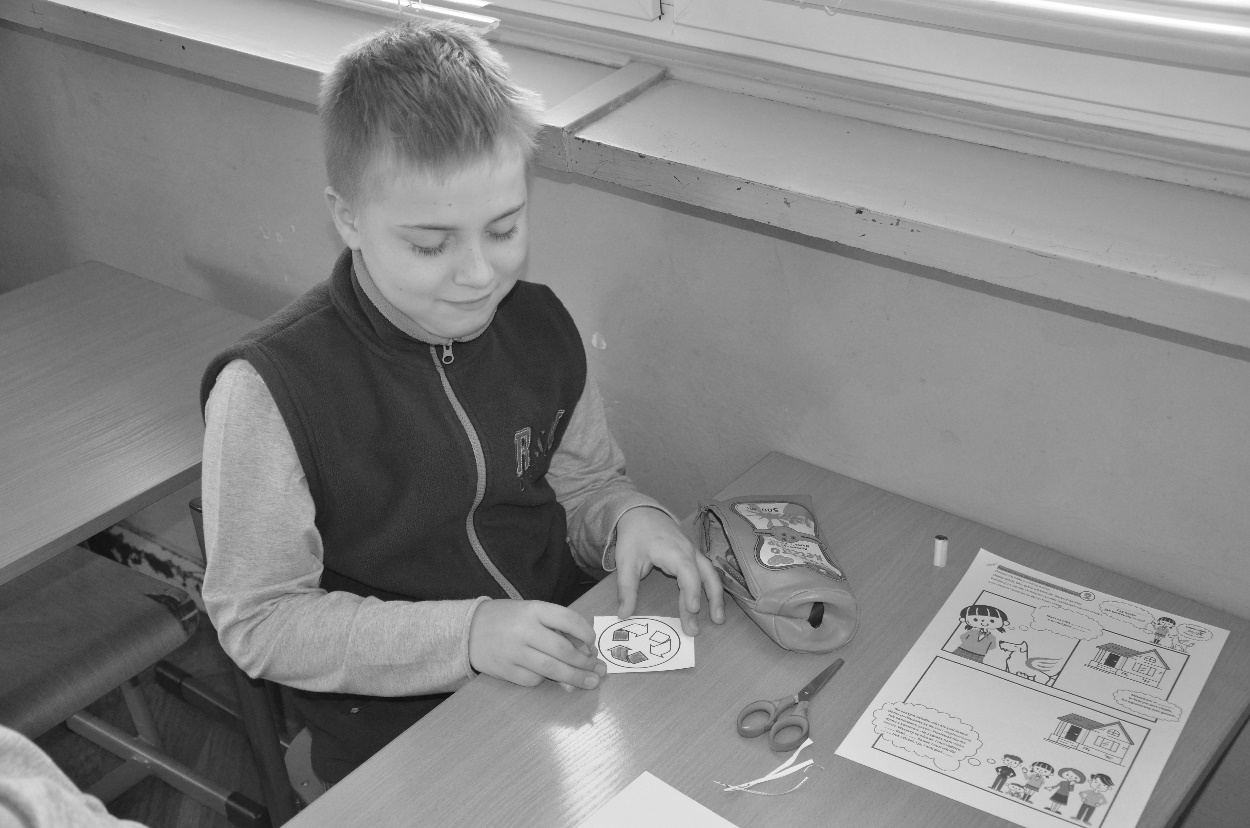 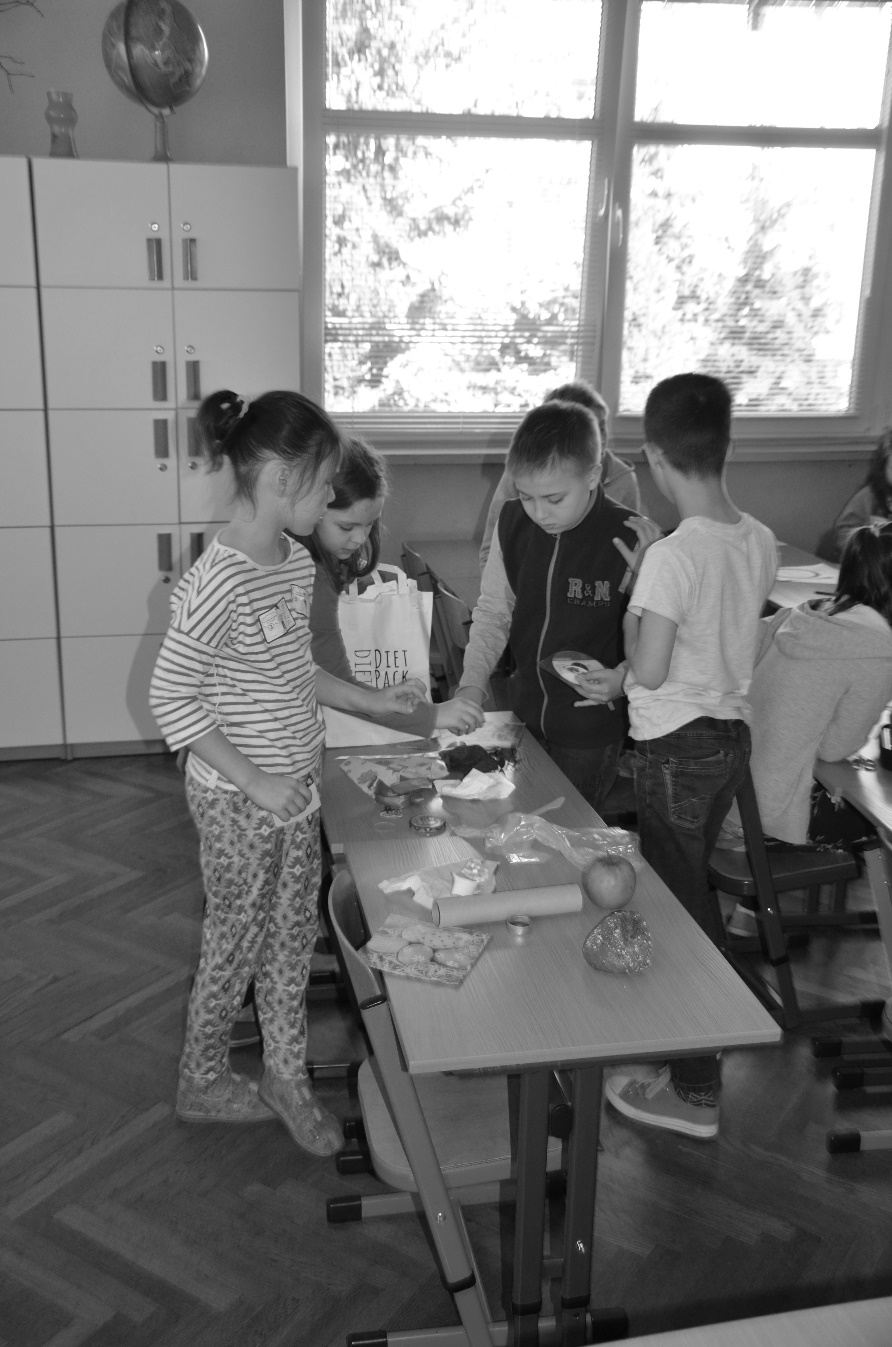 Najpierw sprawdziliśmy naszą wiedzę na temat segregacji odpadów.
ORAZ PRZYGOTOWALIŚMY ZNAKI W ODPOWIEDNICH KOLORACH ABY W GRUPACH POSEGREGOWAĆ ŚMIECI.
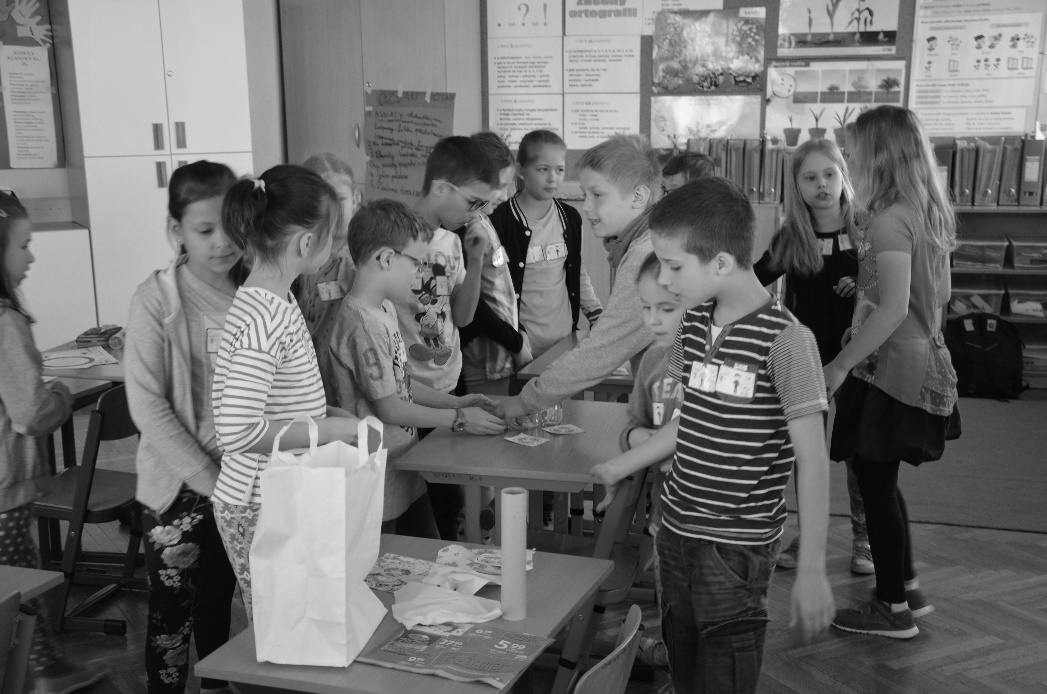 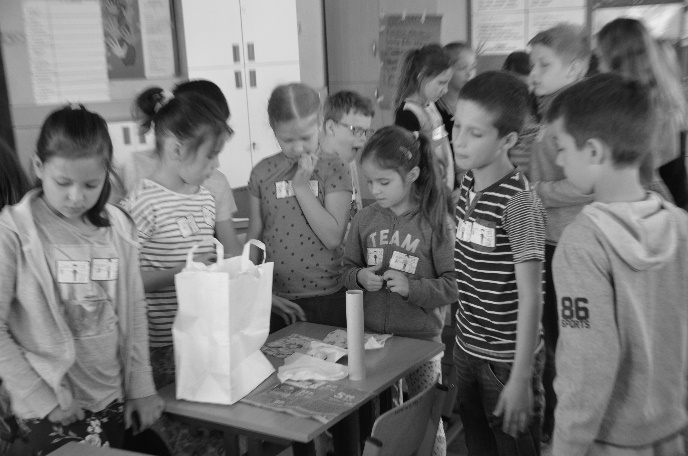 PRZY ŚWIETNEJ WSPÓŁPRACY DEDEKTYWÓW Z iii D UDAŁO SIĘ DOSKONALE!!!
SPÓJRZCIE NA EFEKTY:
METAL
SZKŁO
PAPIER
PLASTIK
BIO/BIODEGRADOWALNE
INNE
RECYKLINGOWY QUIZ KLASOWY
ZDALIŚMY NA 5+
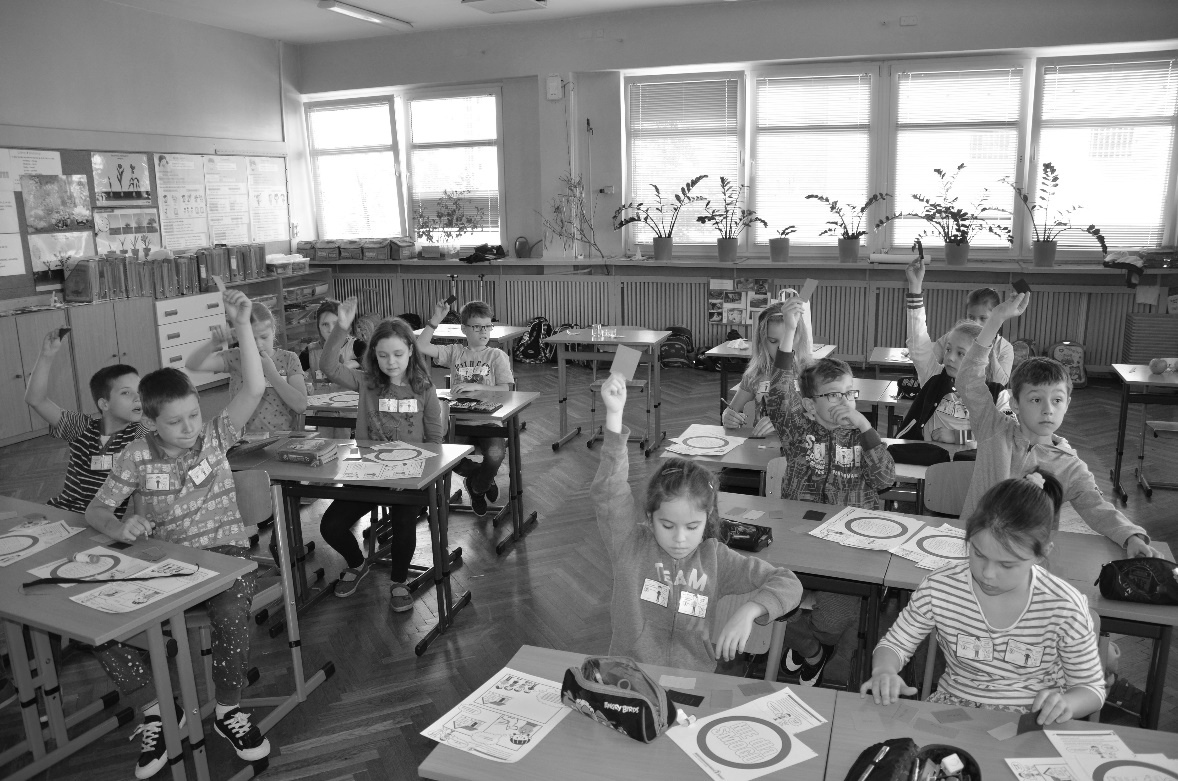 CDN.
W NASTĘPNYM ROZDZIALE ZBADAMY TEMAT SZKODLIWEGO WPŁYWU SMOGU NA ZDROWIE – ZAPRASZAMY!